Як енергетика та зміни клімату впливають на життя
Проект «Енергоефективність у громадах ІІ»
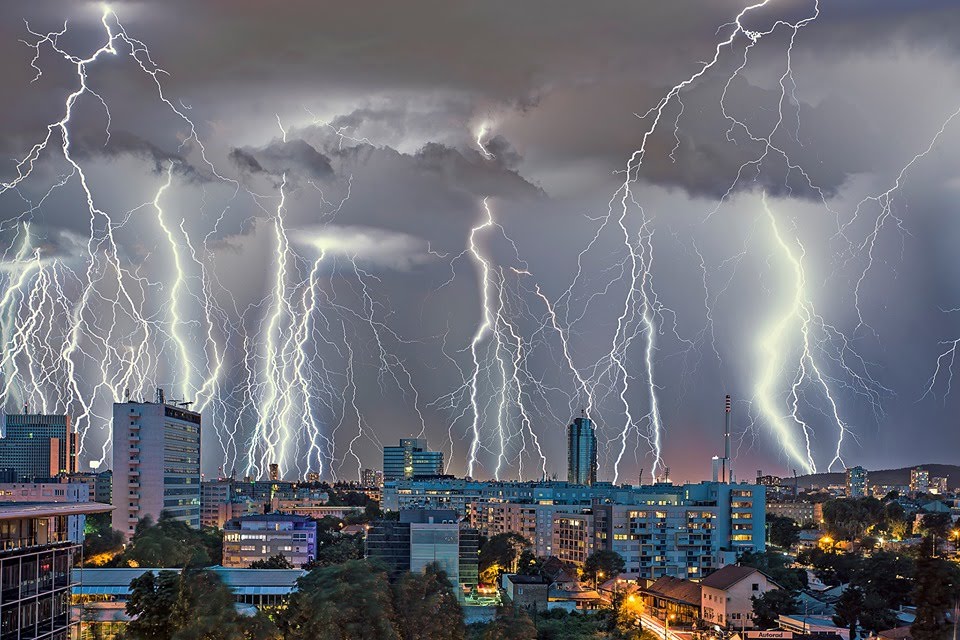 Як міняється клімат в місті: 
що говорить наука?
2
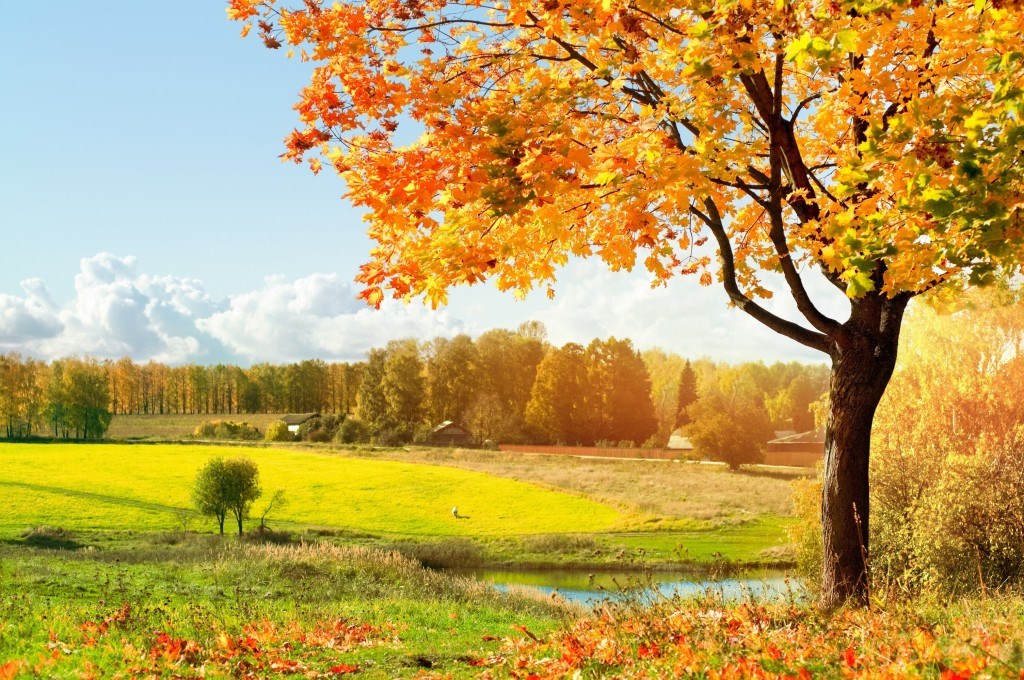 Зміна термічного режиму в Україні
3
Температура повітря - січень (оС)
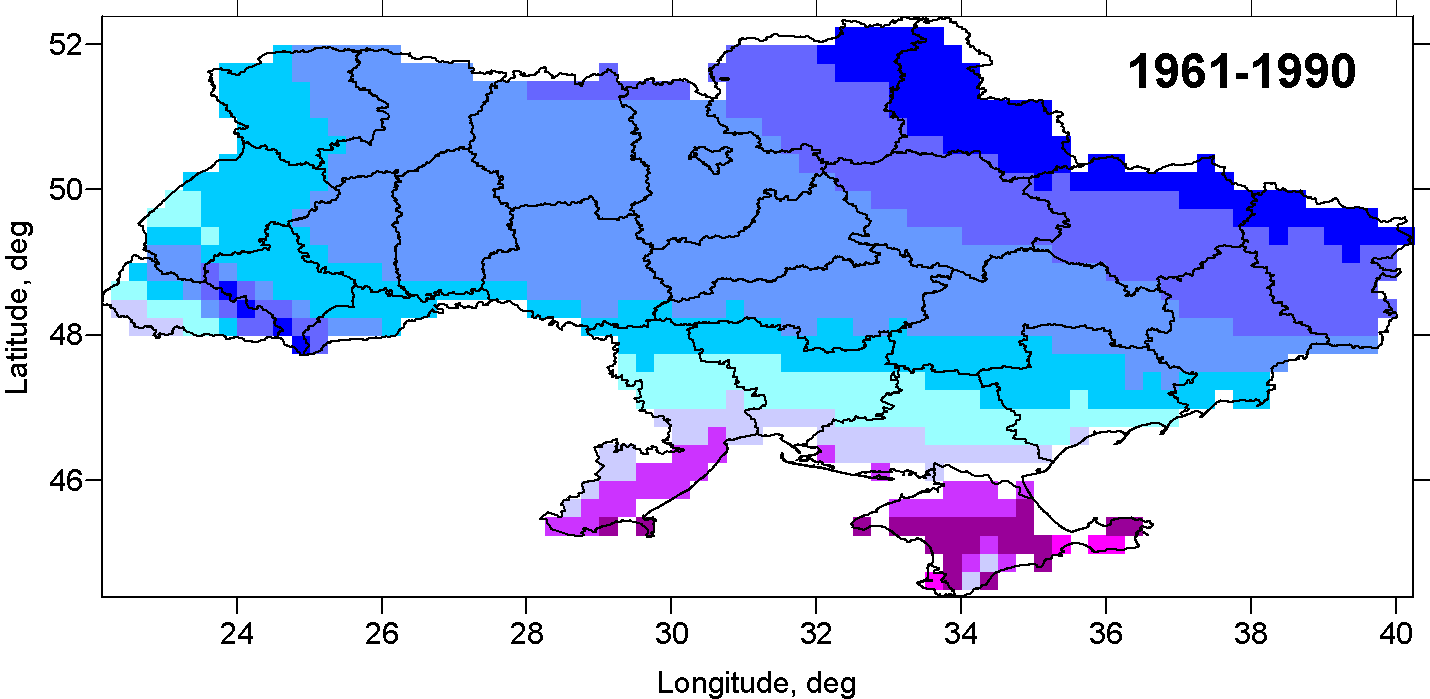 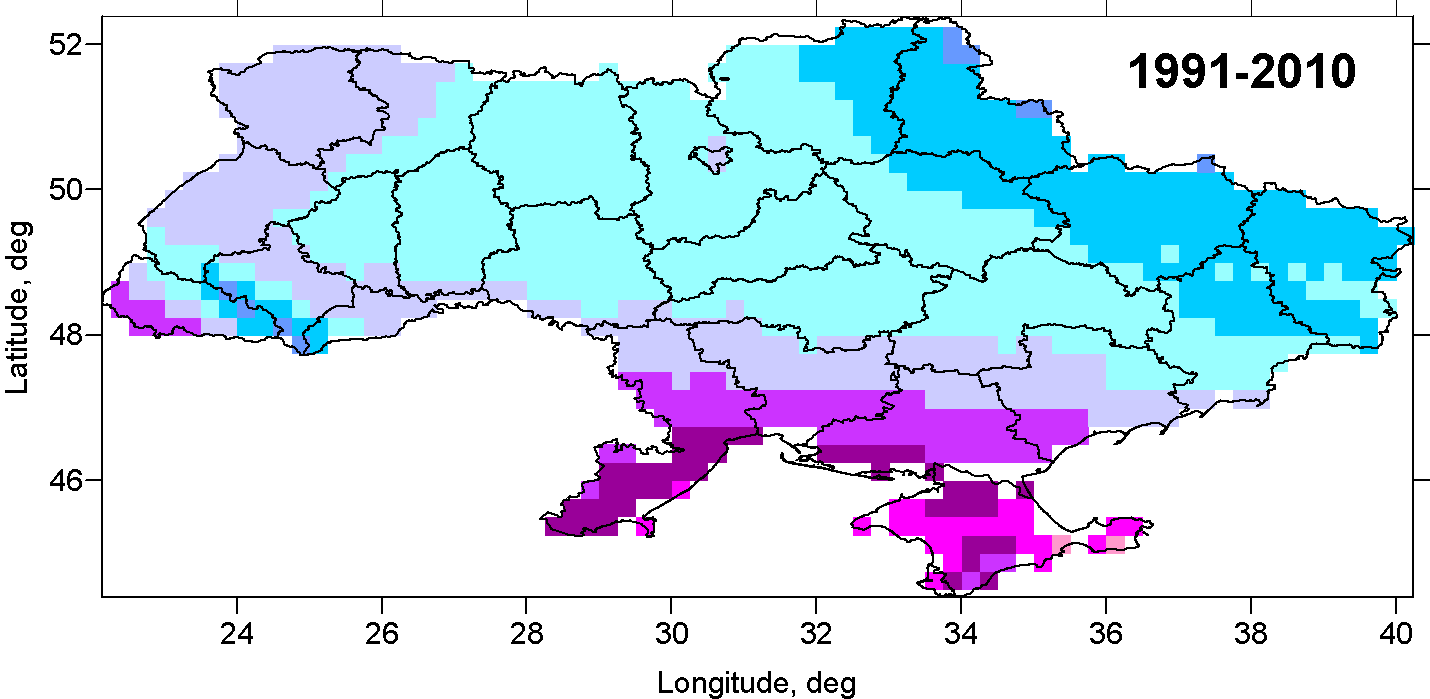 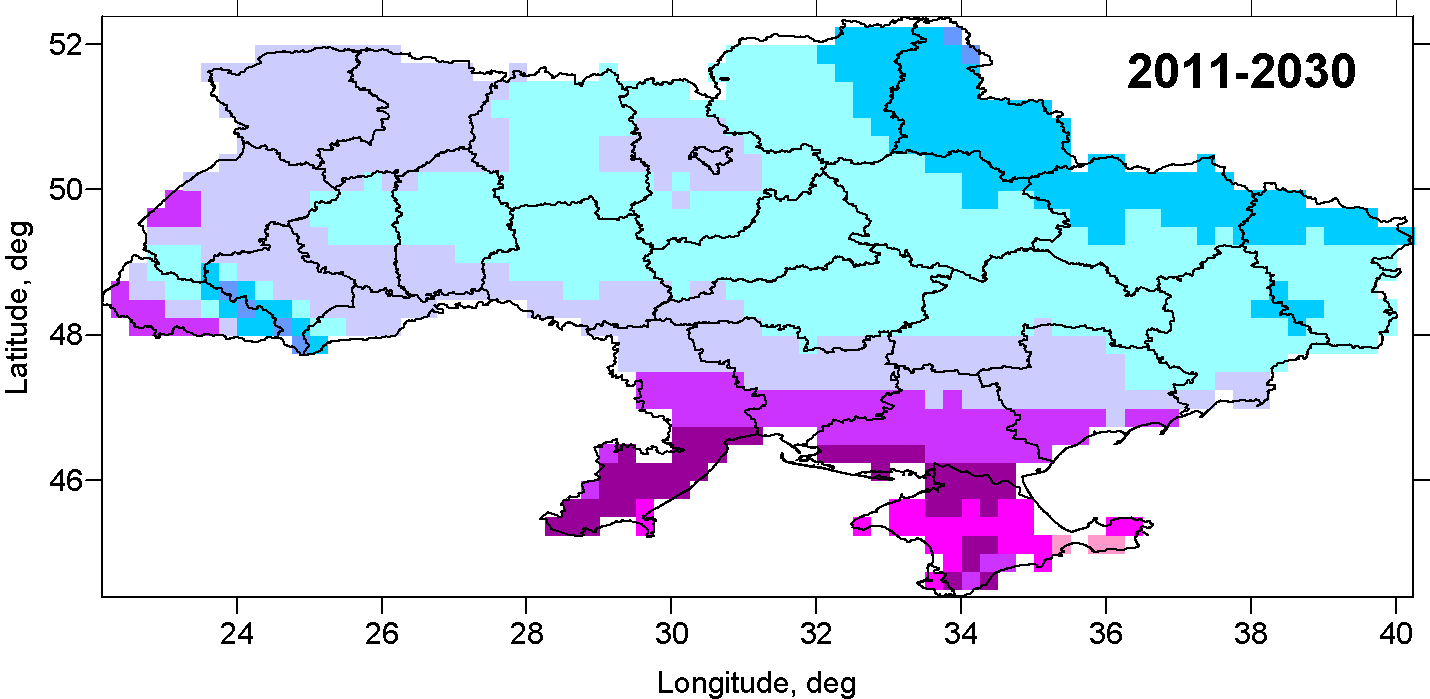 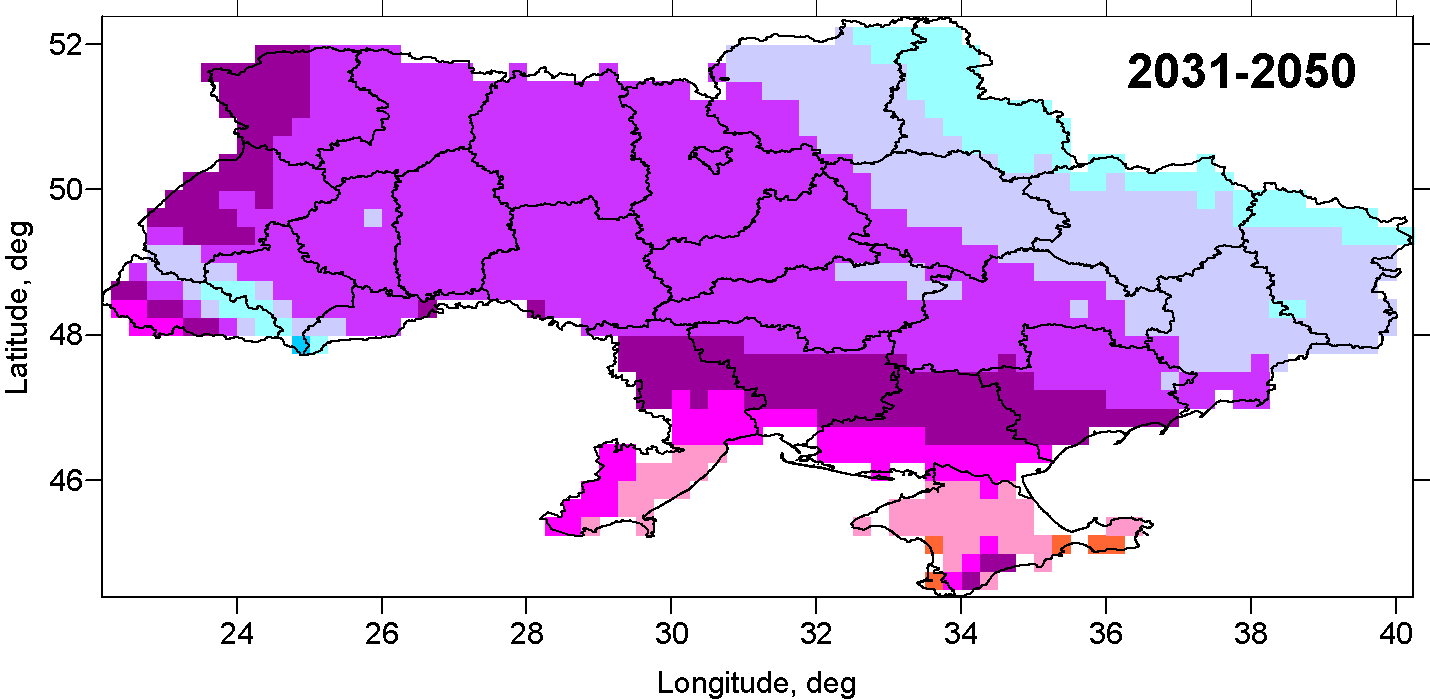 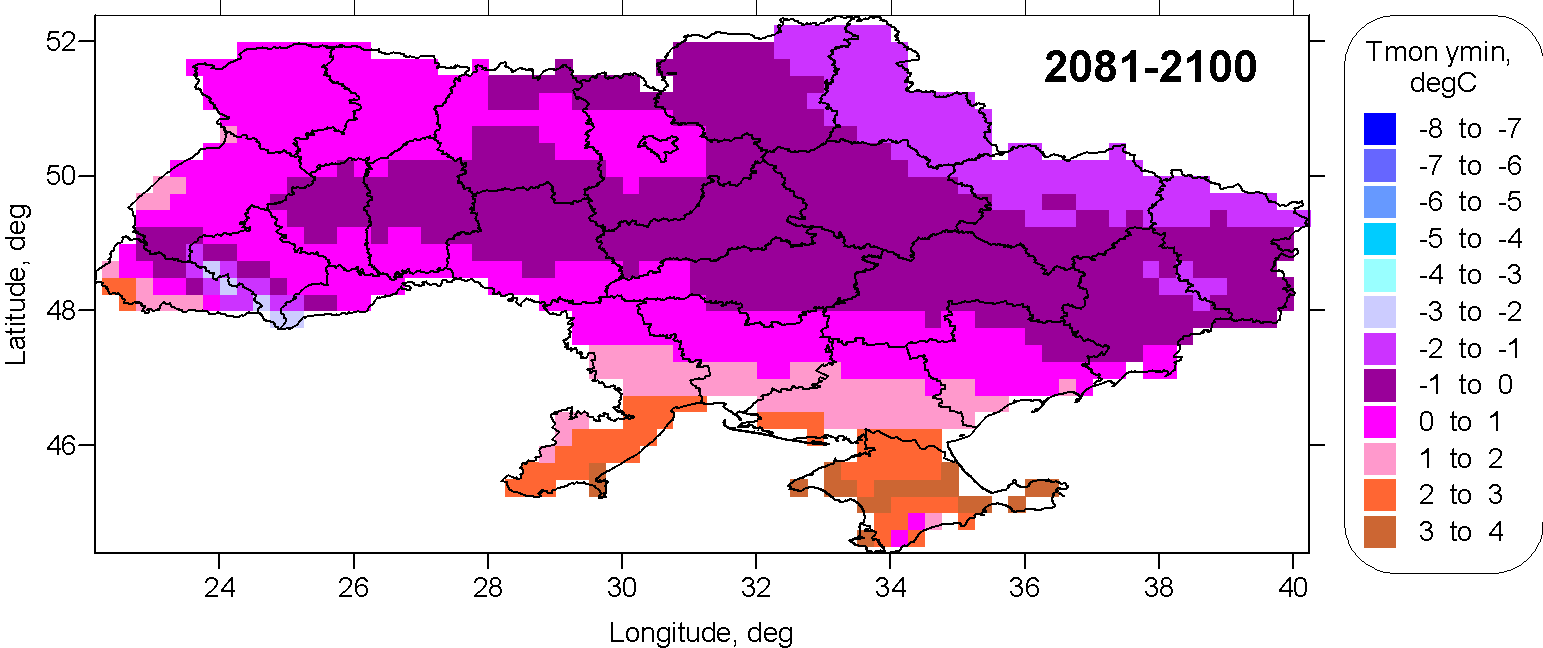 Температура повітря - липень (оС)
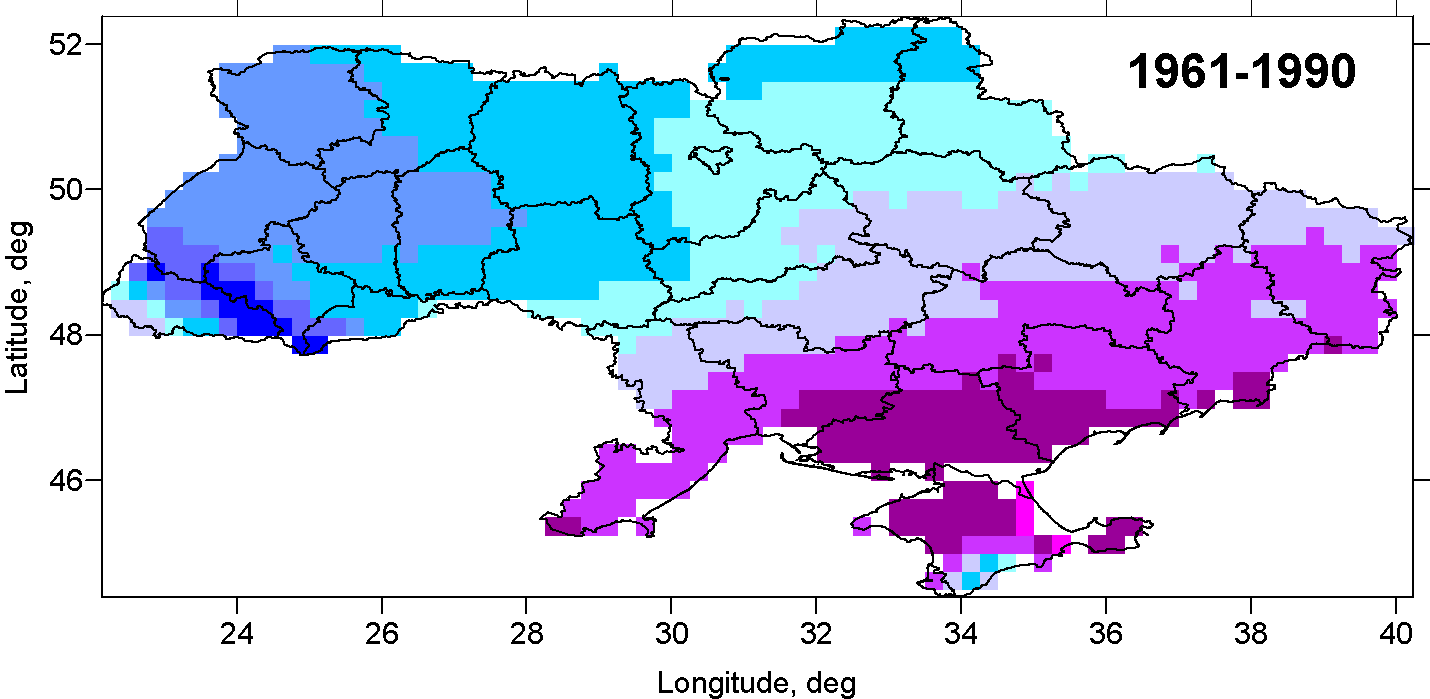 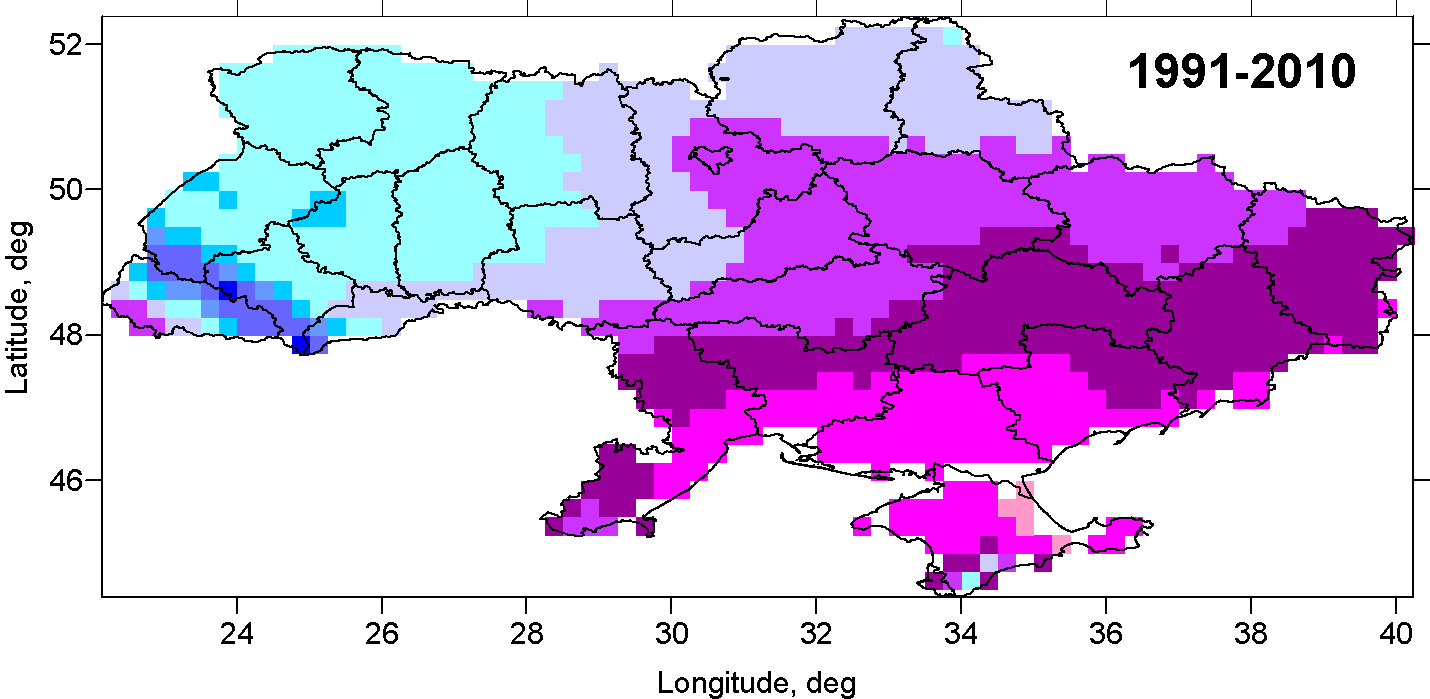 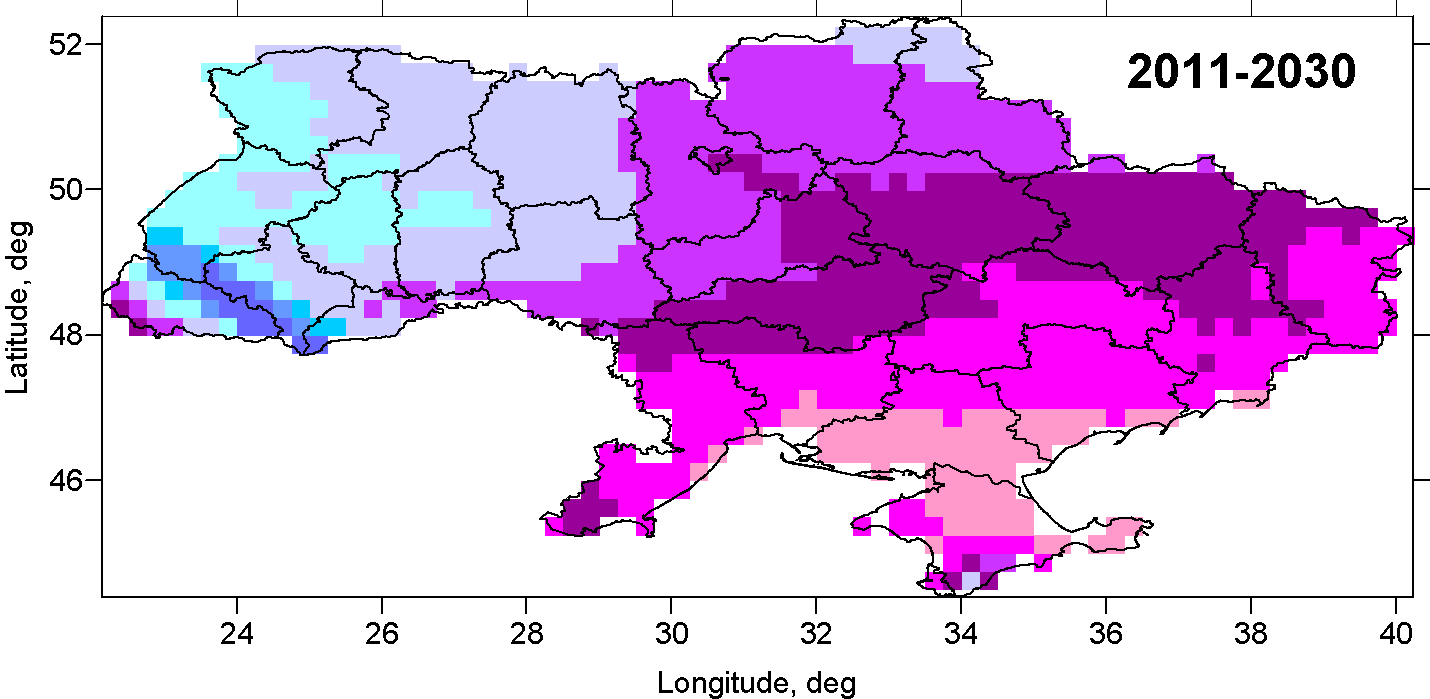 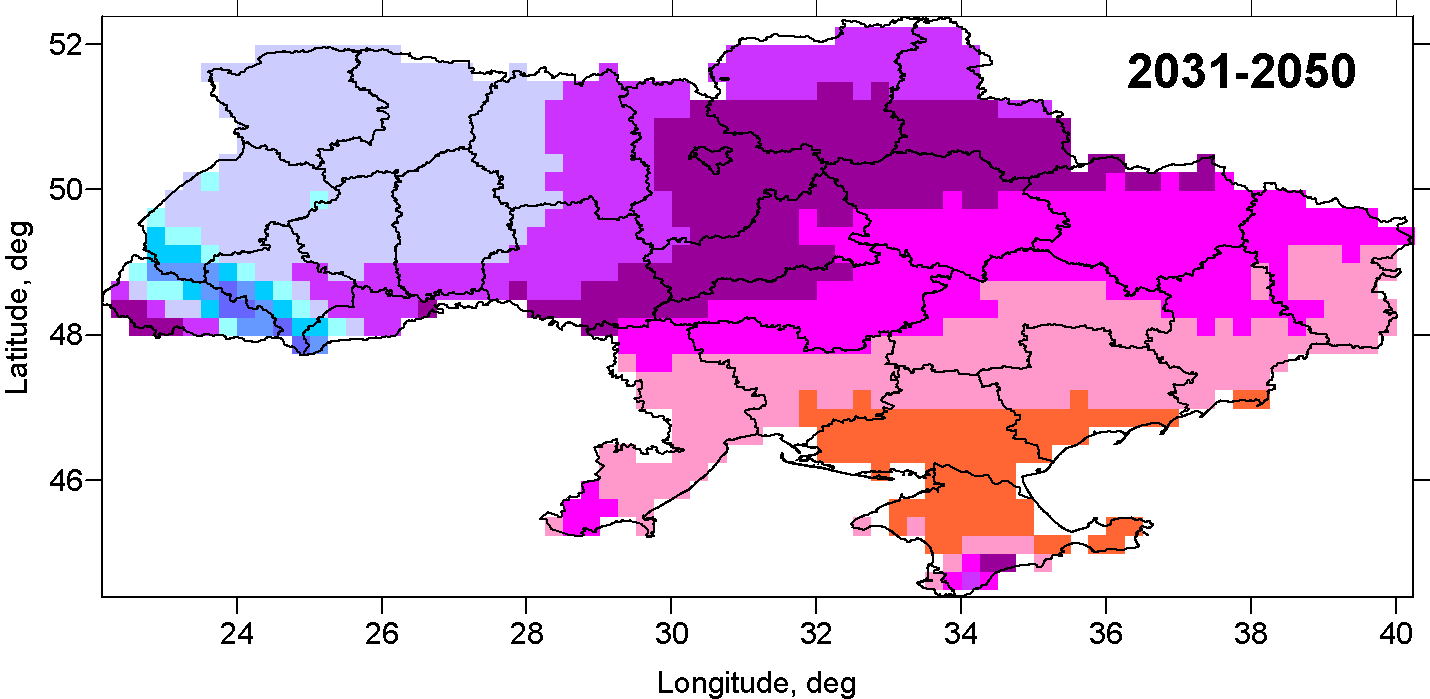 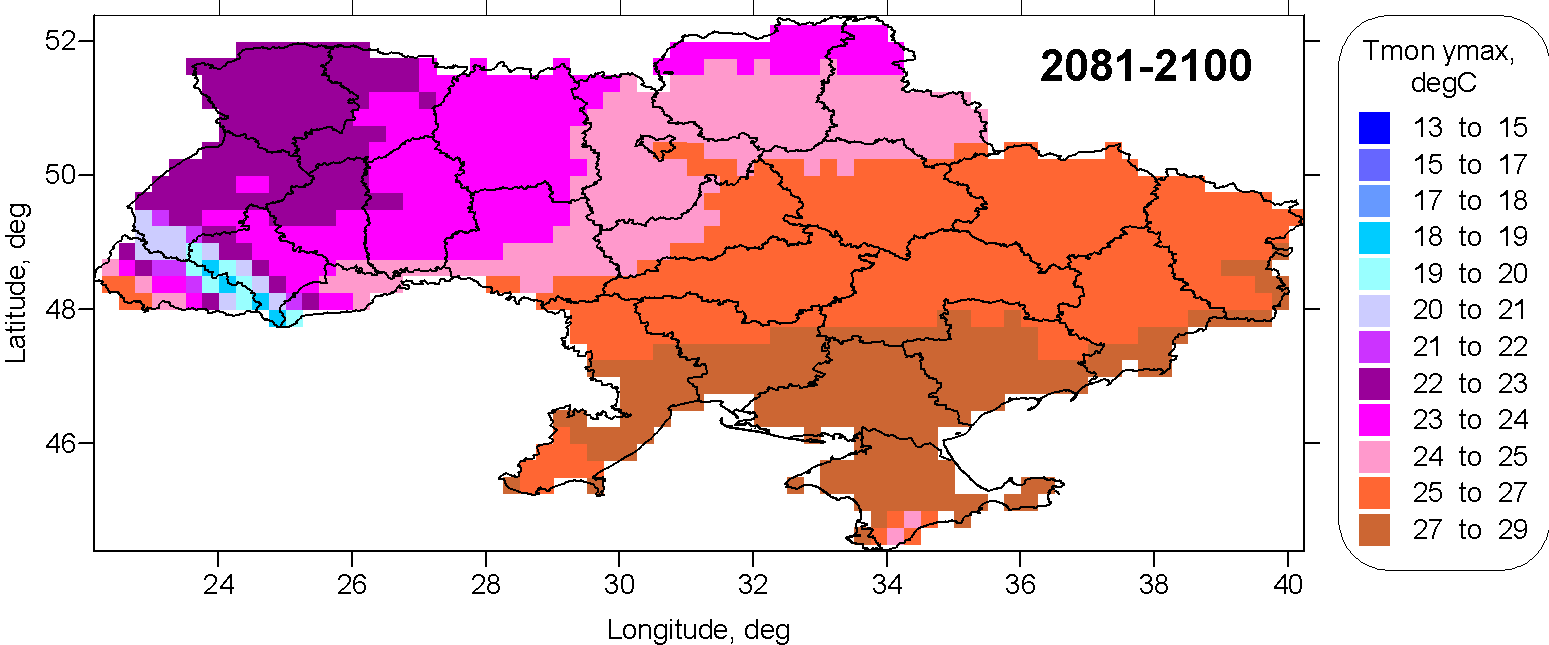 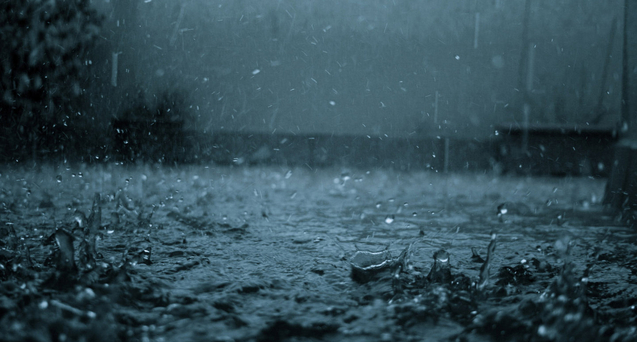 РЕЖИМ ЗВОЛОЖЕННЯ
6
Річна сума опадів (мм)
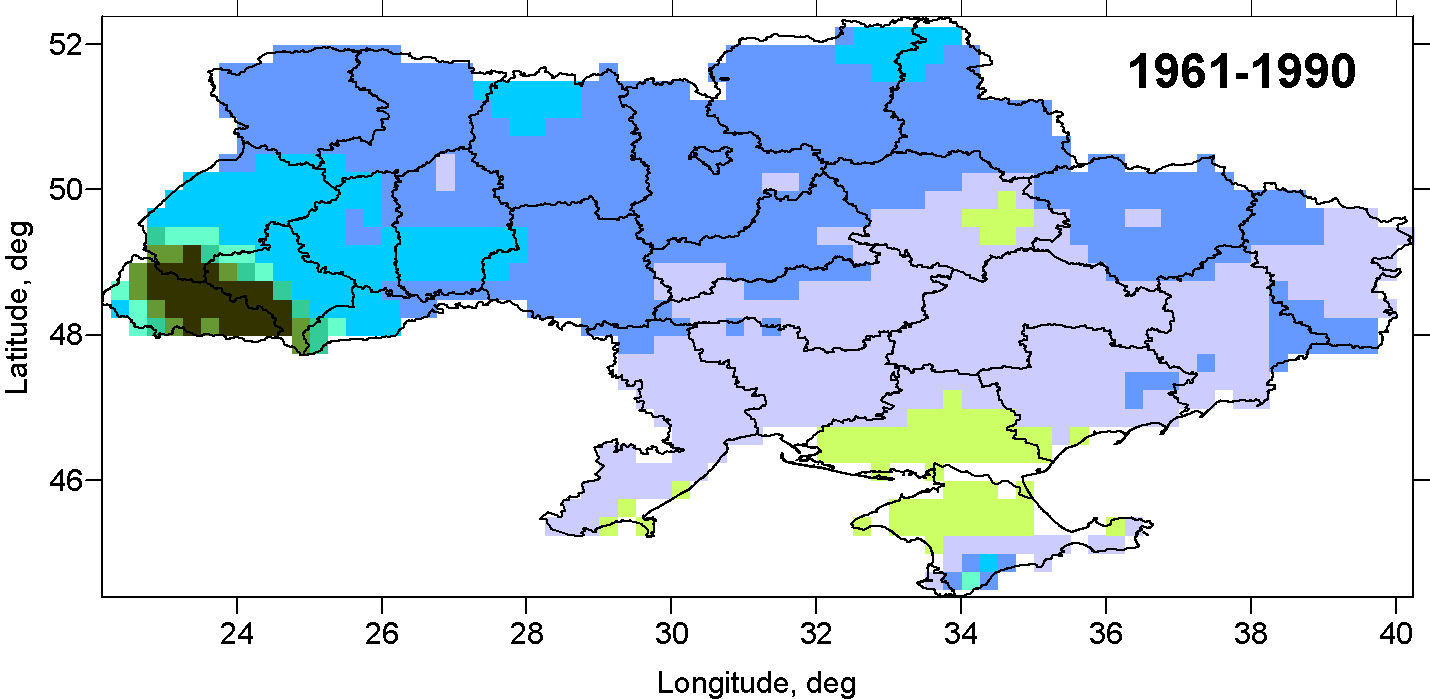 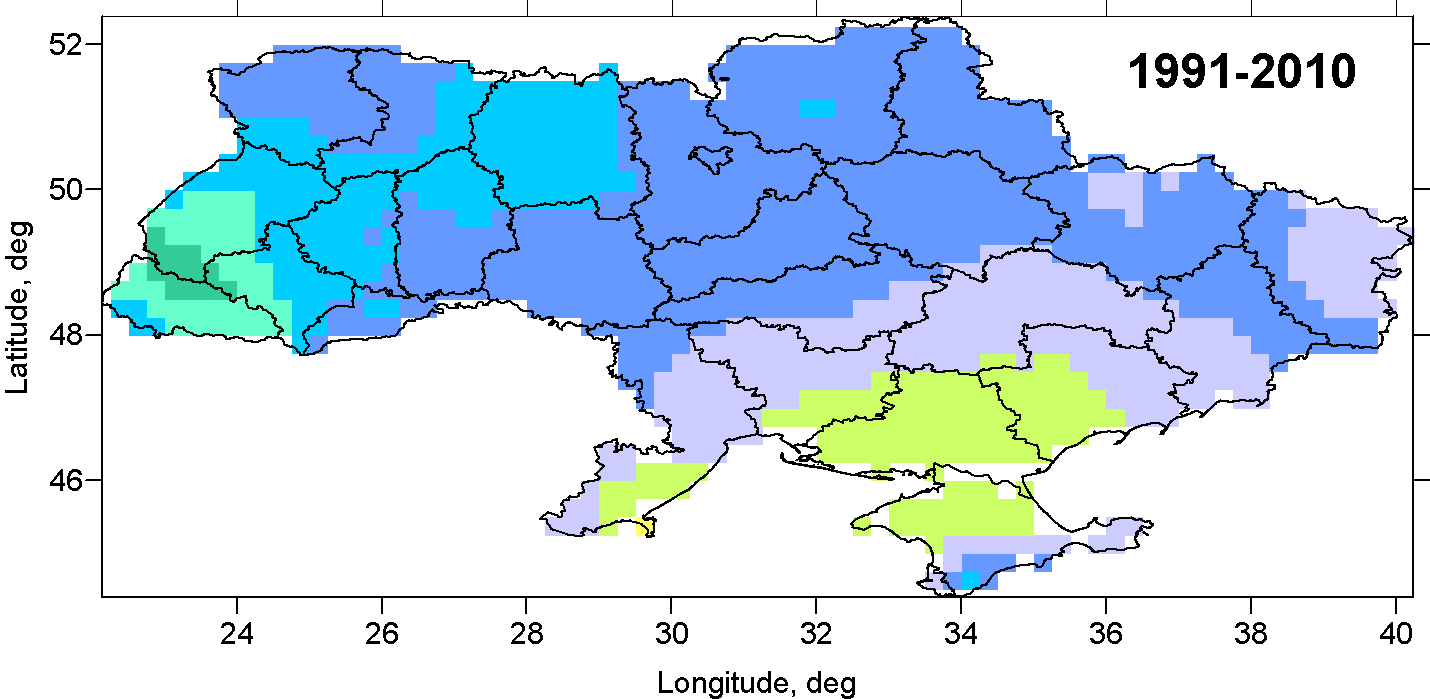 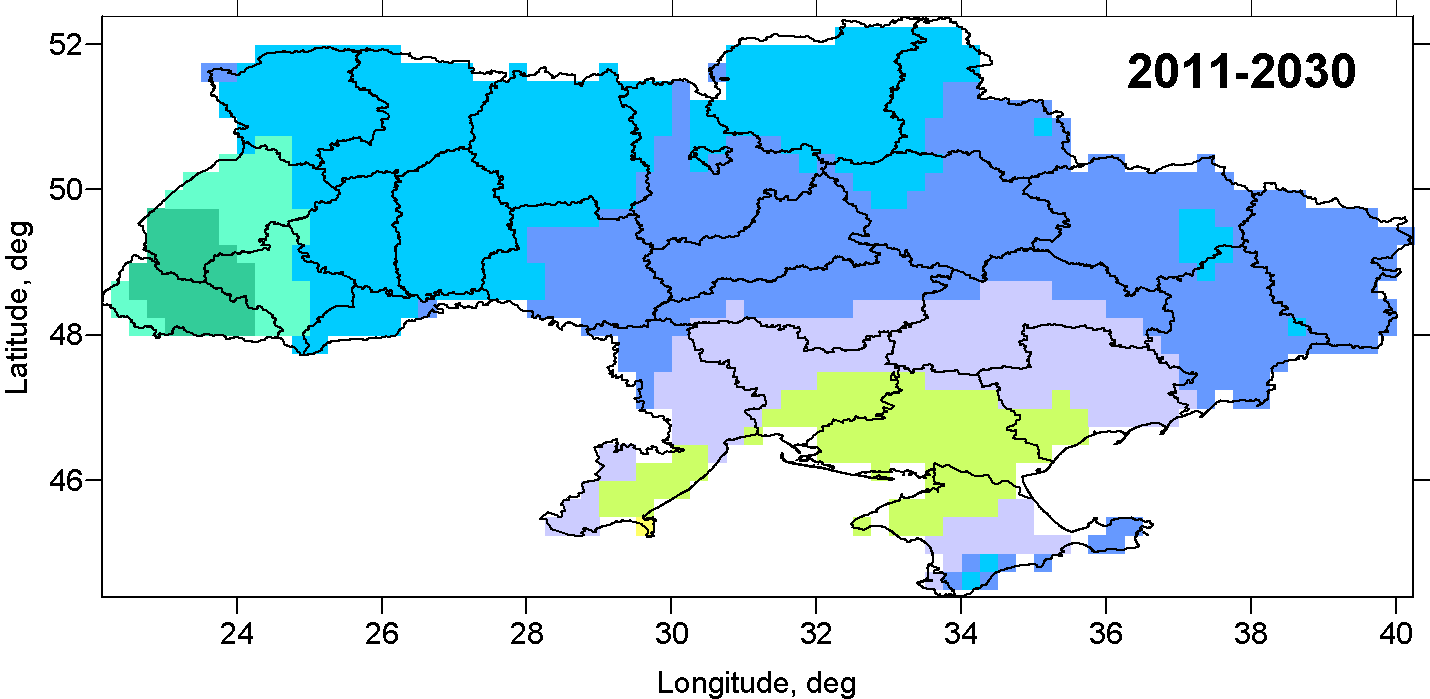 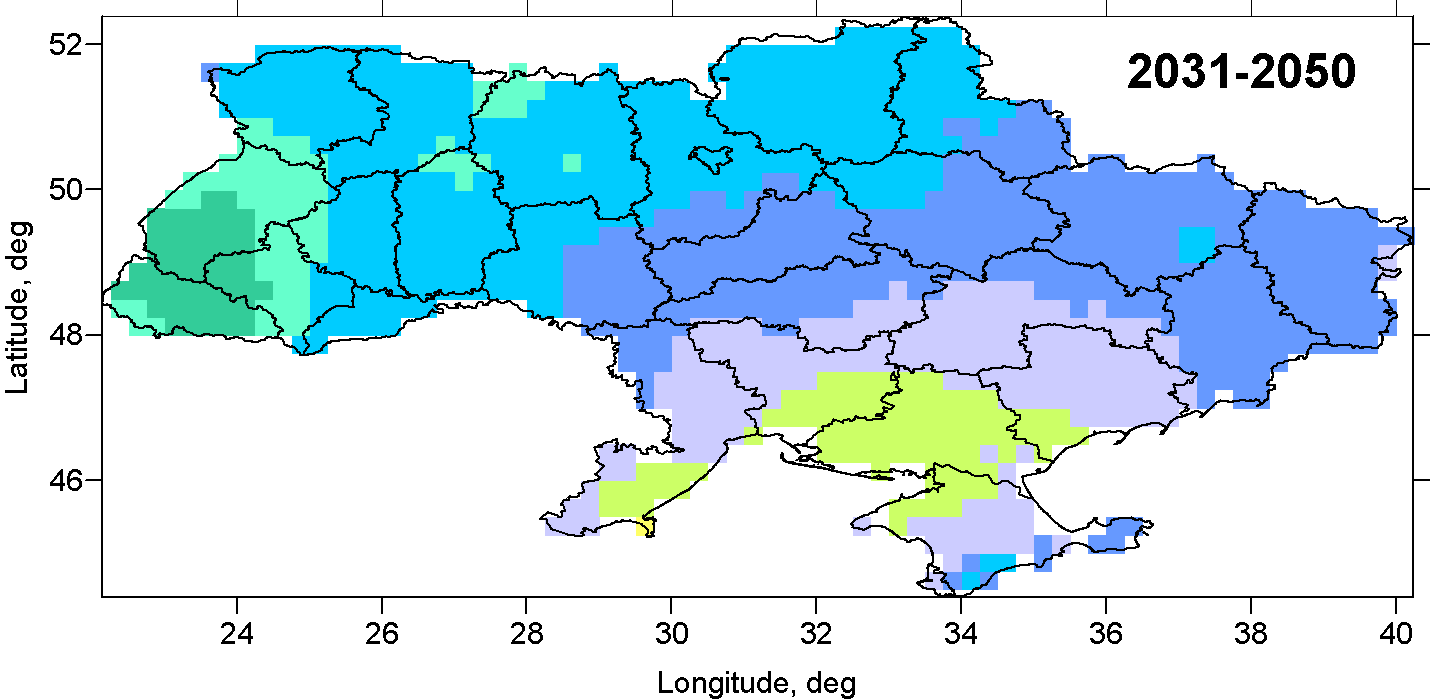 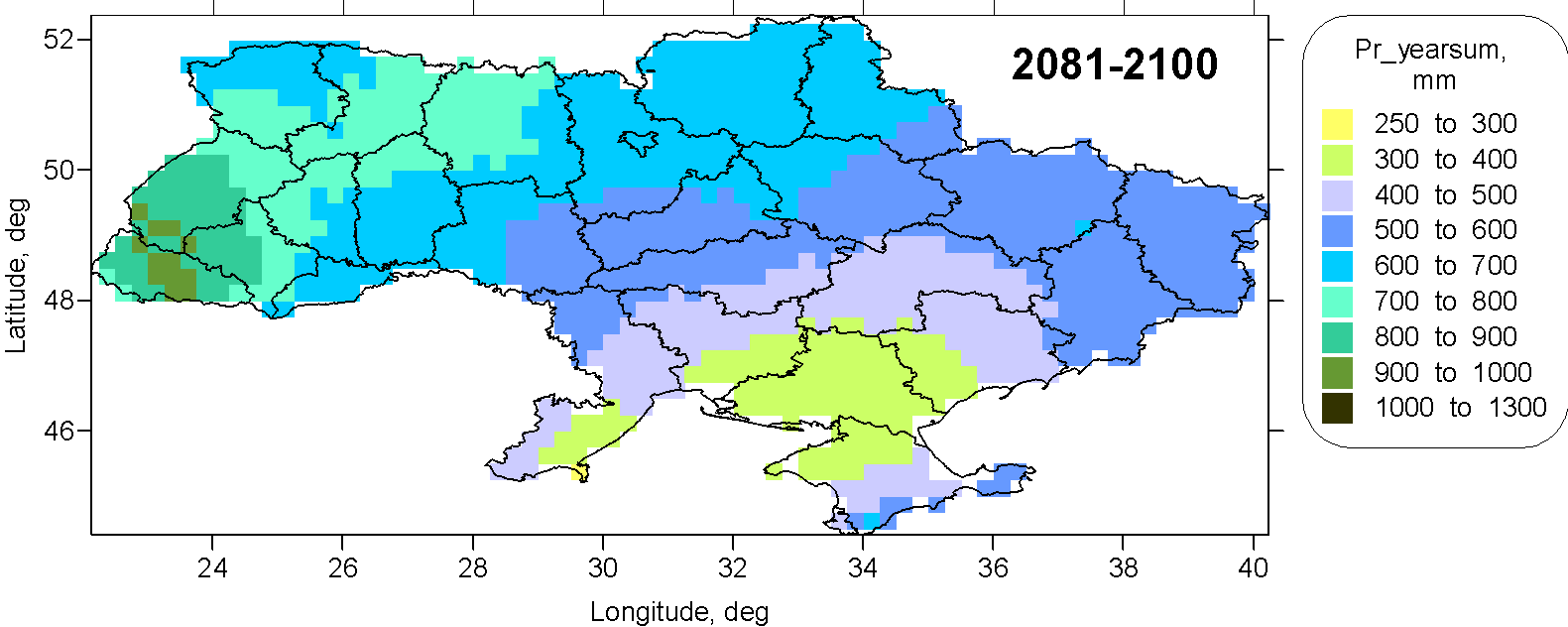 Дефіцит вологи (P-PET, мм)
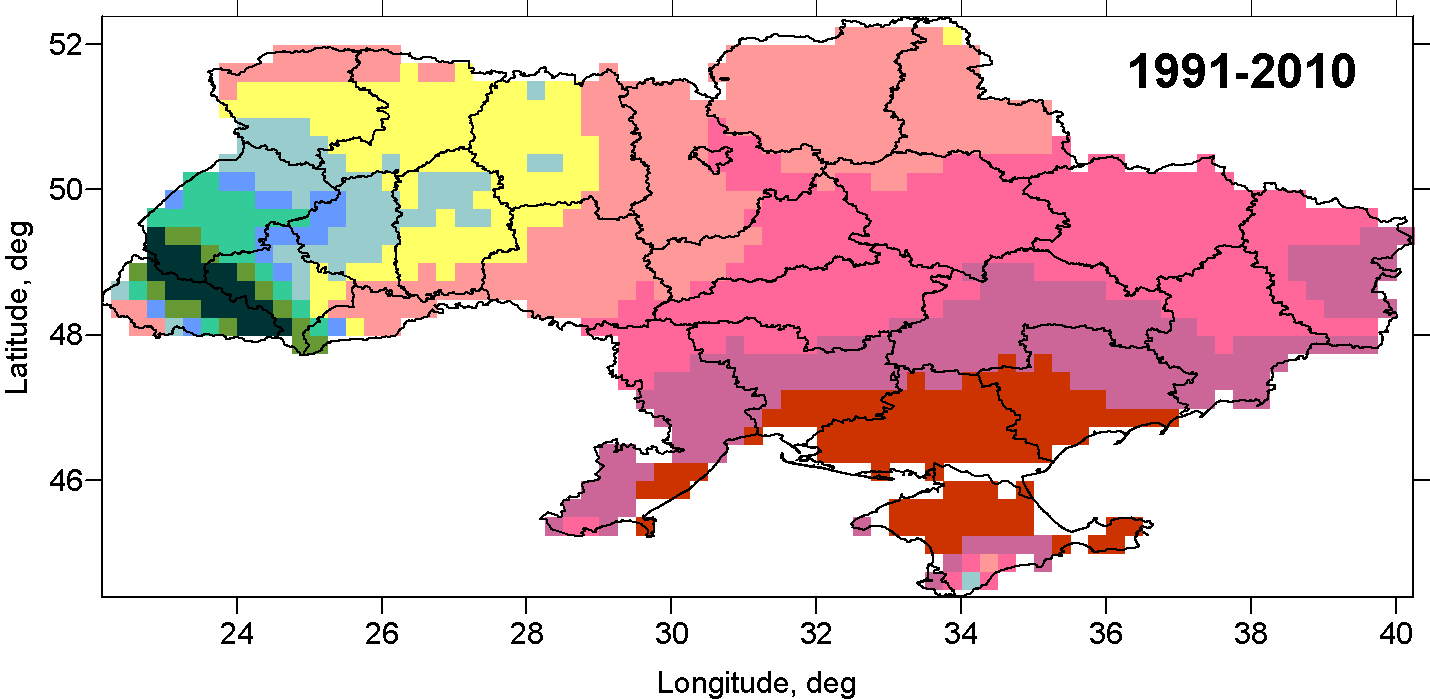 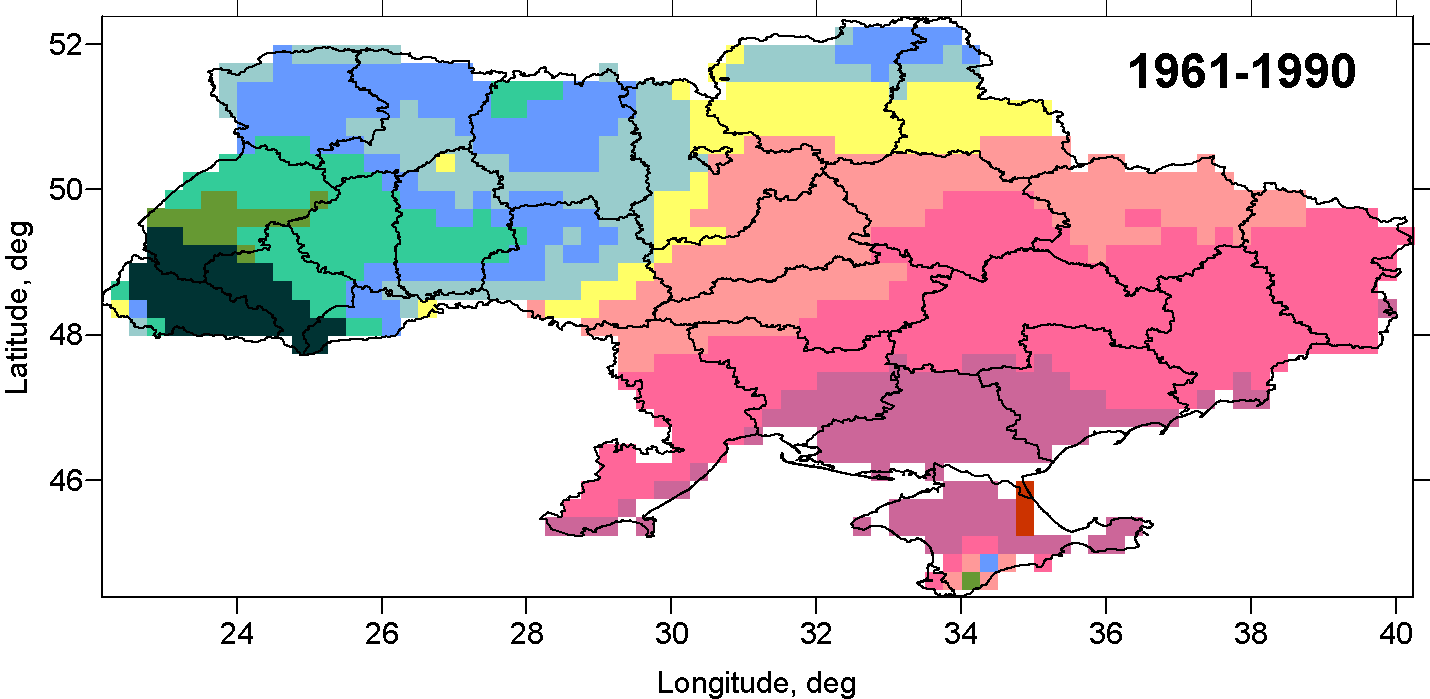 E-Obs
E-Obs
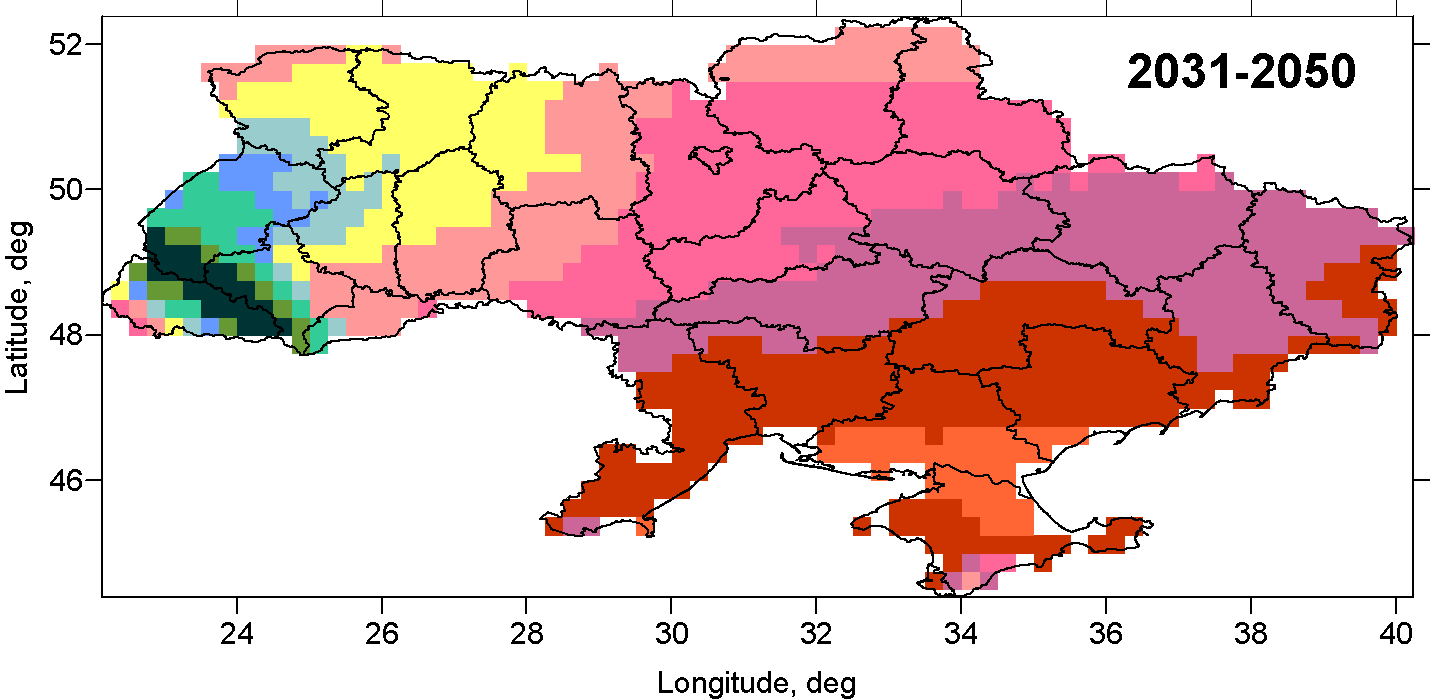 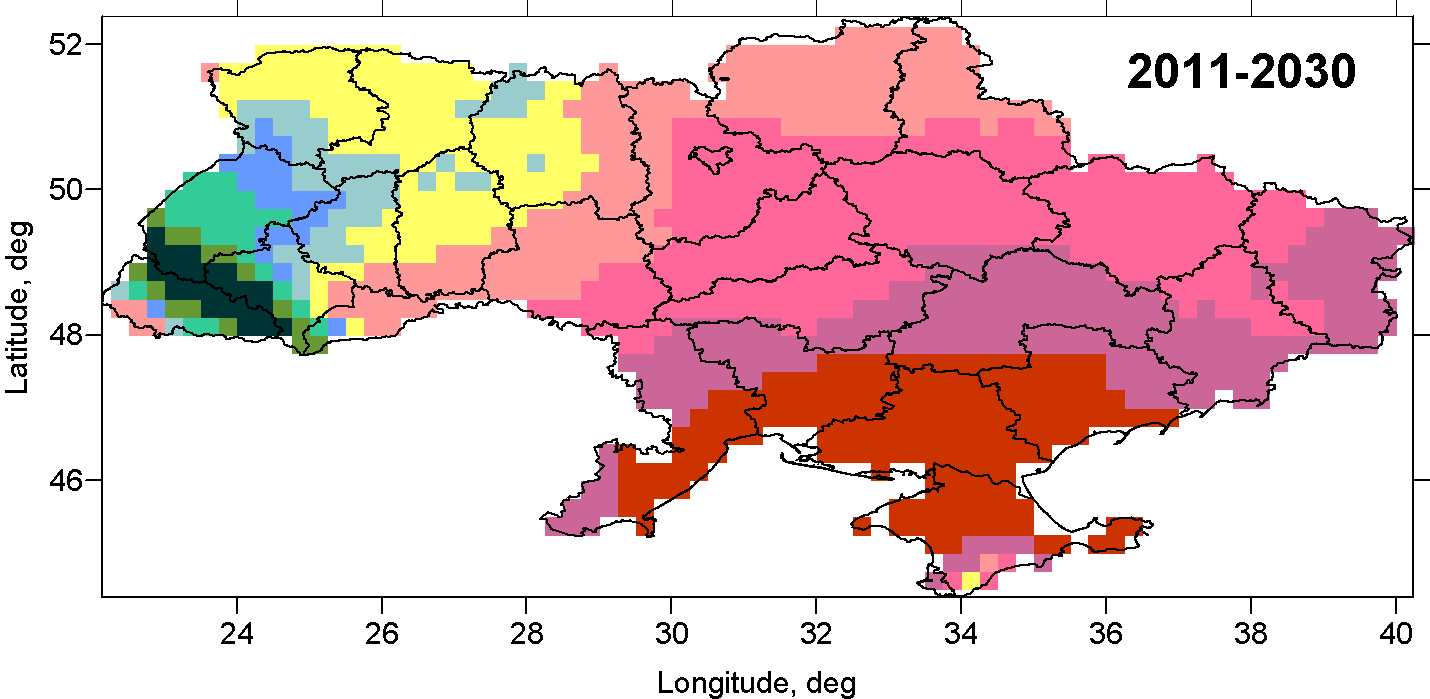 RCMs
A1B
RCMs
A1B
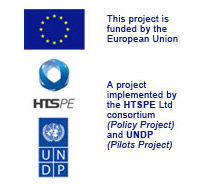 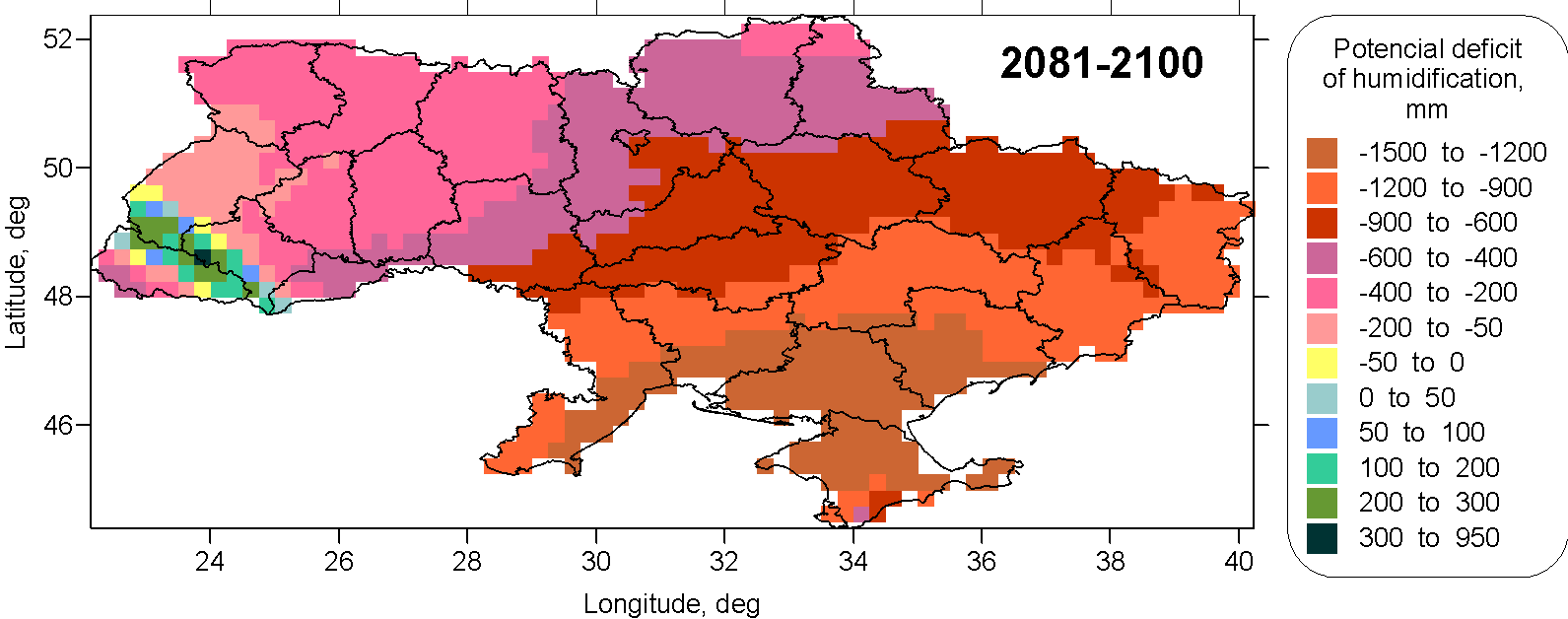 RCMs
A1B
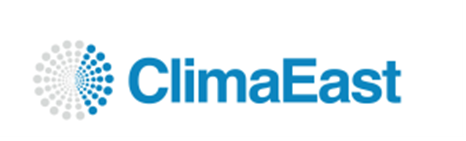 6
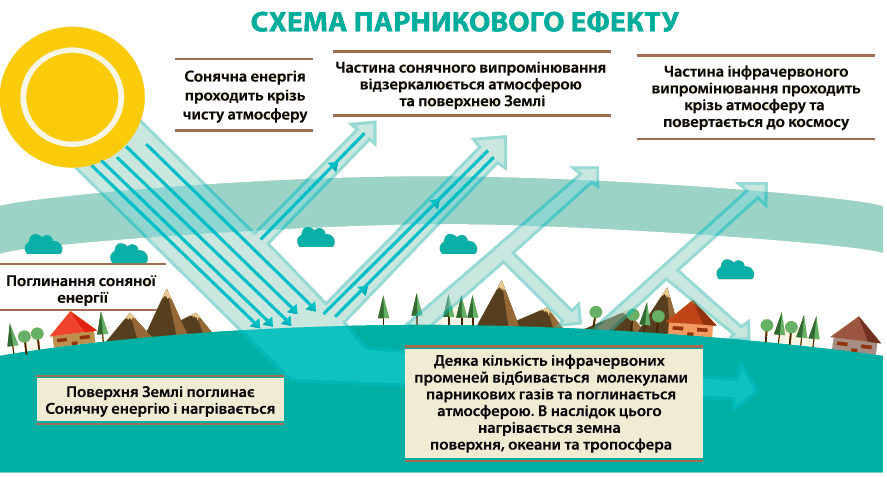 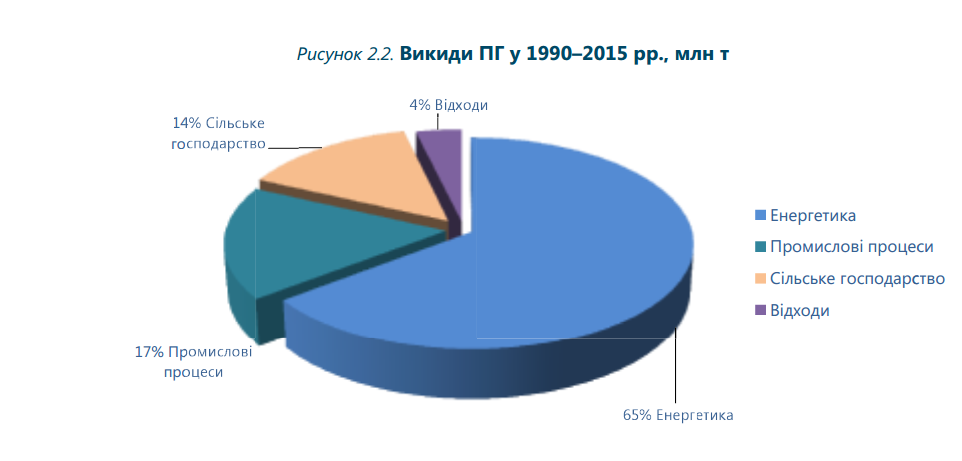 https://www.kmu.gov.ua/ua/npas/249573705
Потенційні кліматичні загрози для України
Підвищення частоти й інтенсивності кліматичних аномалій і екстремальних явищ погоди
Загострення проблем з водозабезпеченням південних та південно-східних регіонів України
Посухи, що генетично властиві клімату України, стають усе частішими та інтенсивнішими
Підвищення рівня захворюваності і смертності населення внаслідок зміни температурного режиму, появи нових видів захворювань
Подальше розповсюдження нових видів хвороб сільськогосподарських рослин, шкідників
Зменшення продуктивності лісів
Незворотні зміни у екосистемах, що призведуть до вкрай негативних наслідків для біорізноманіття
Поява «кліматичних біженців»
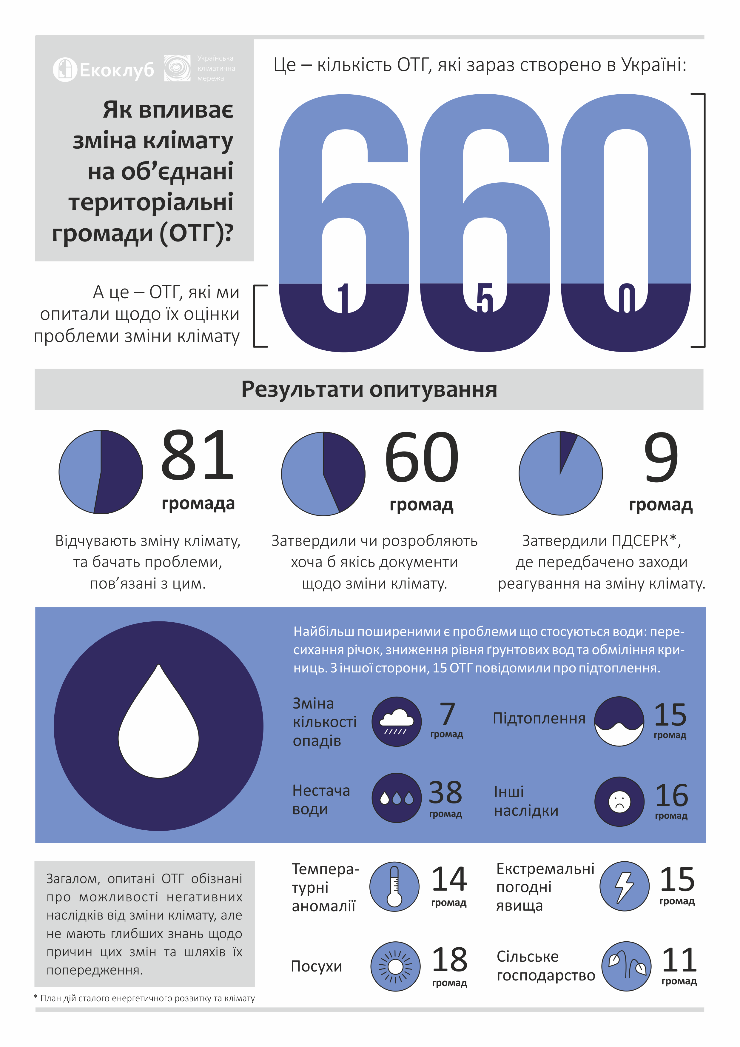 Результати опитування 150 ОТГ із 660 створених.
За 10 років в Україні потепліло на 1,6 градуси
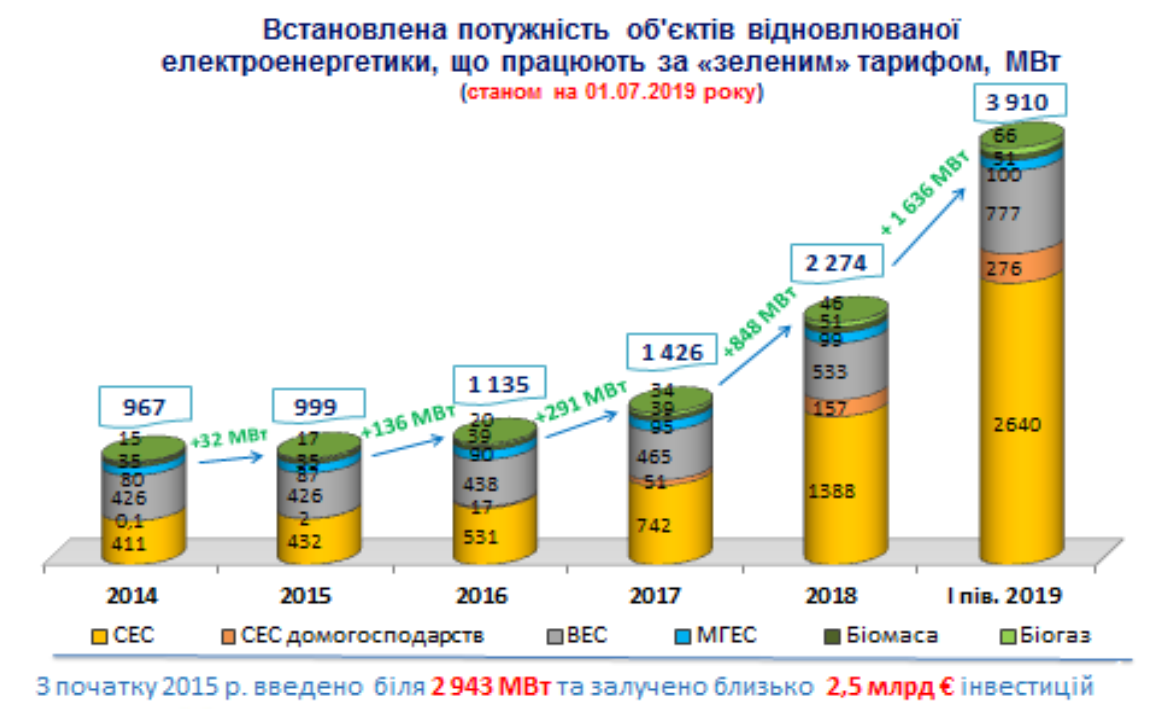 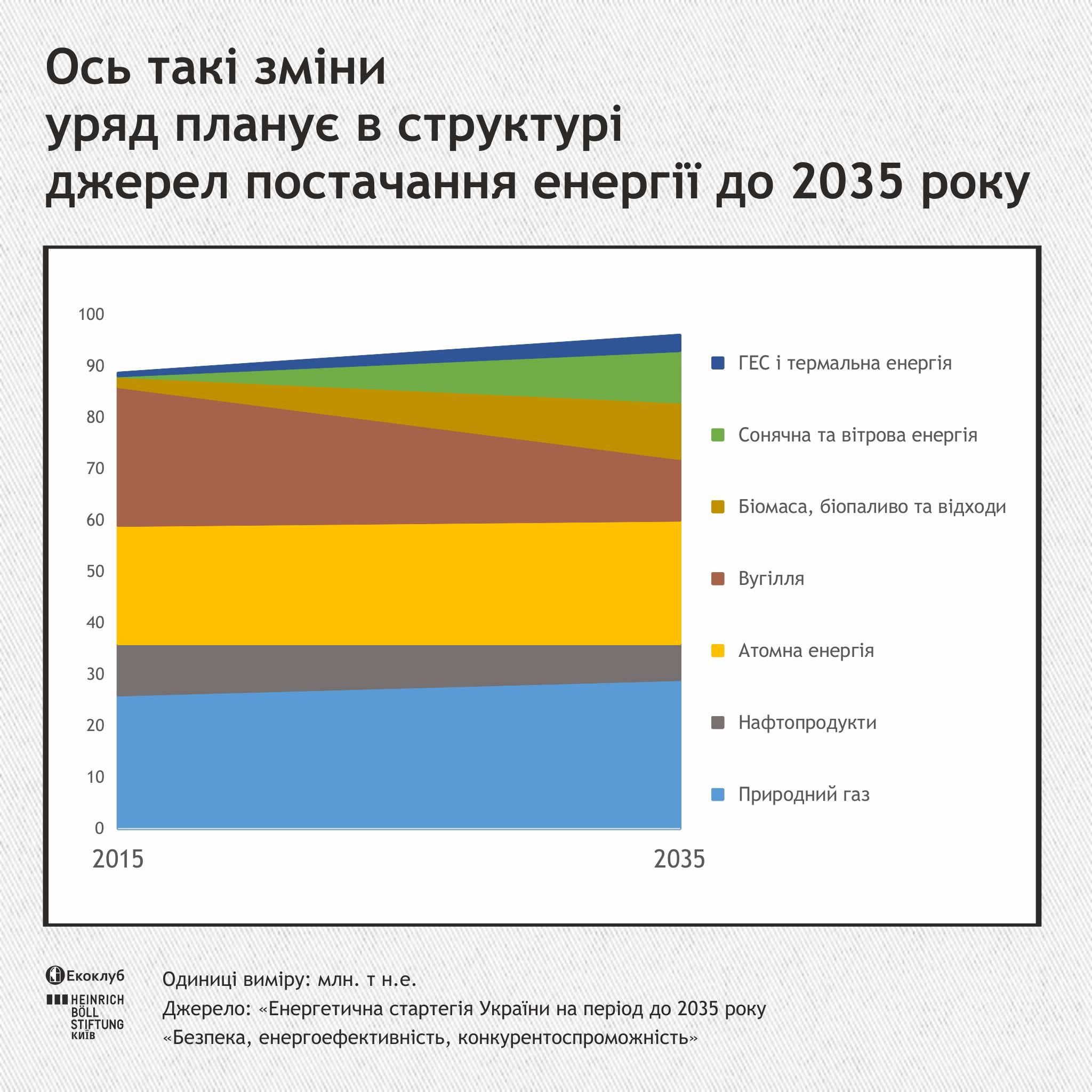 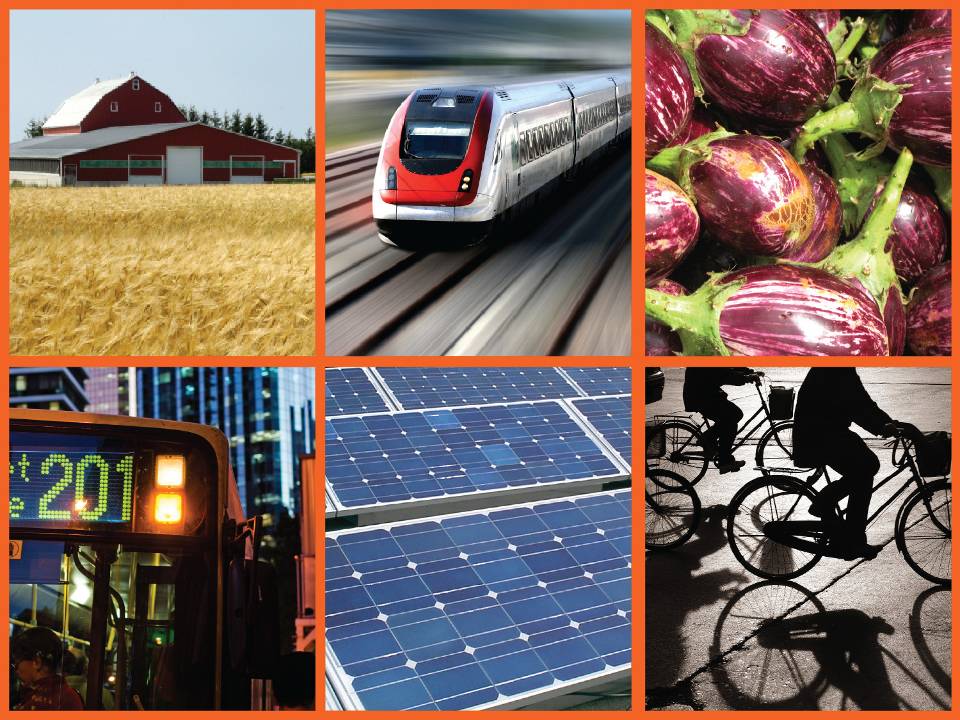 Тисячі різних рішень
[Speaker Notes: 1 хв]